¿A qué hora te levantas?
Me levanto a las …
en punto
y
5
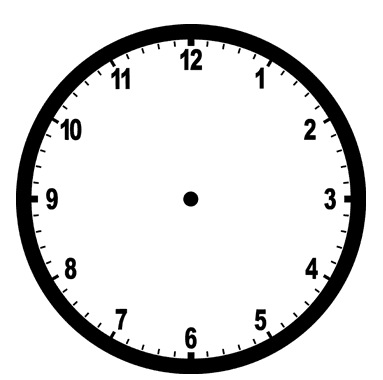 9
español:
Horas ± minutos
y
10
9
Minutos
¼
y cuarto
Minutos
Minutos
Minutes
Horas
Minutos
Minutos ± horas
inglés:
Minutos
Minutes
y
9
20
9
y
25
½ 
y media
¿A qué hora te levantas?
Me levanto a las …
7
8
9
10
11
5
10
¼
20
25
½
y
Más tarde
Más tarde
Más temprano
Más temprano
¿A qué hora juegas al fútbol los sábados?
Juego al fútbol a las …
en punto
menos
3
5
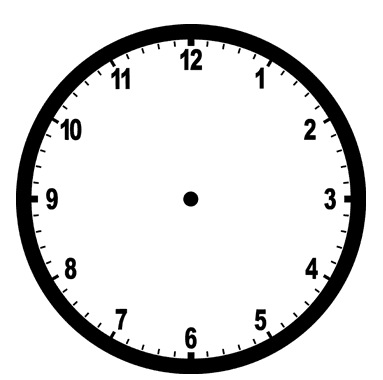 español:
Horas ± minutos
10
3
menos
Minutes
Minutos
¼
menos cuarto
Minutos
Horas
Minutos
Minutos ± horas
Minutos
Minutos
Minutos
inglés:
20
menos
3
3
menos
25
½ 
y media
¿A qué hora desayunas los sábados?
Desayuno a las …
y
menos
7
8
9
10
11
5
10
¼
20
25
½
Más tarde
Más tarde
Más temprano
Más temprano